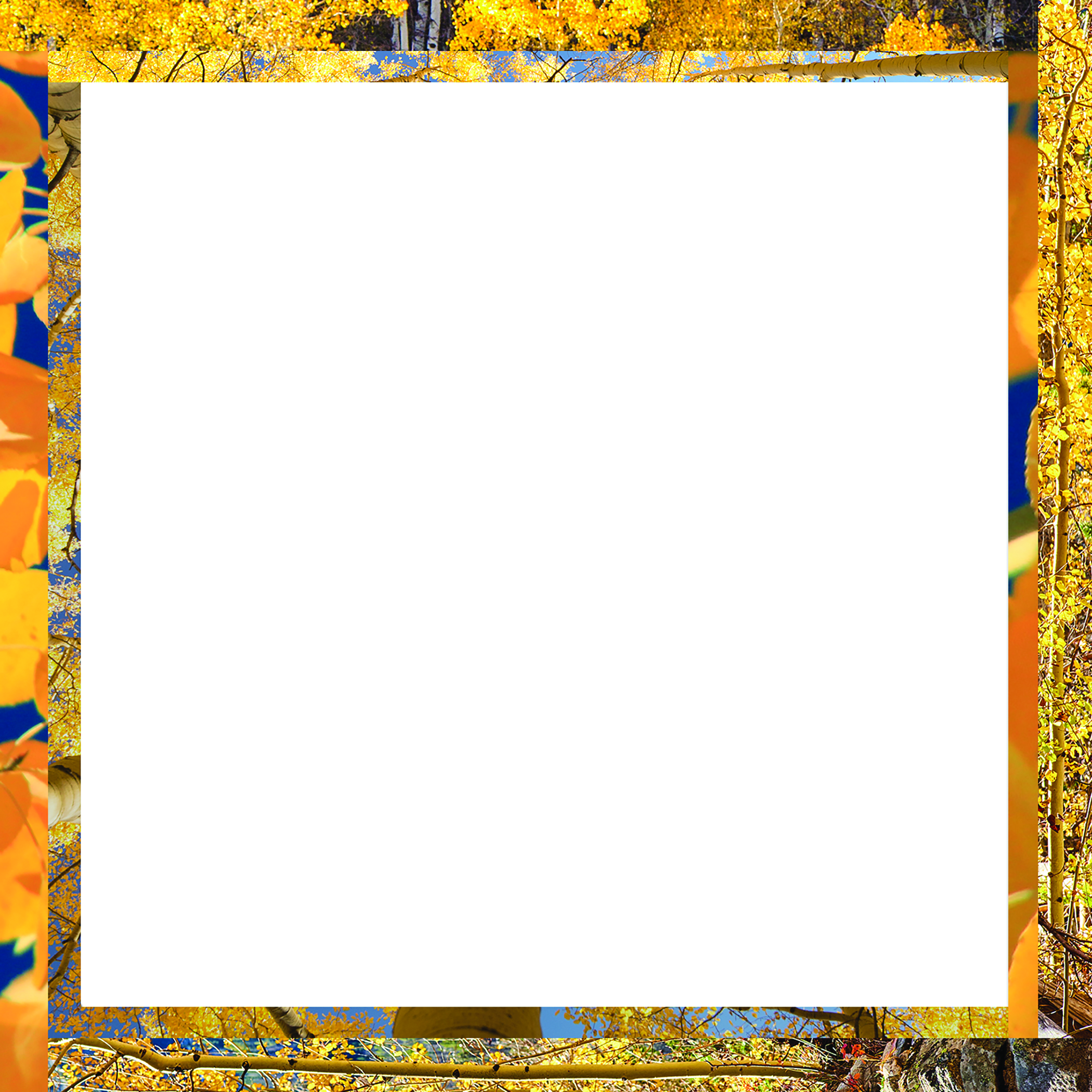 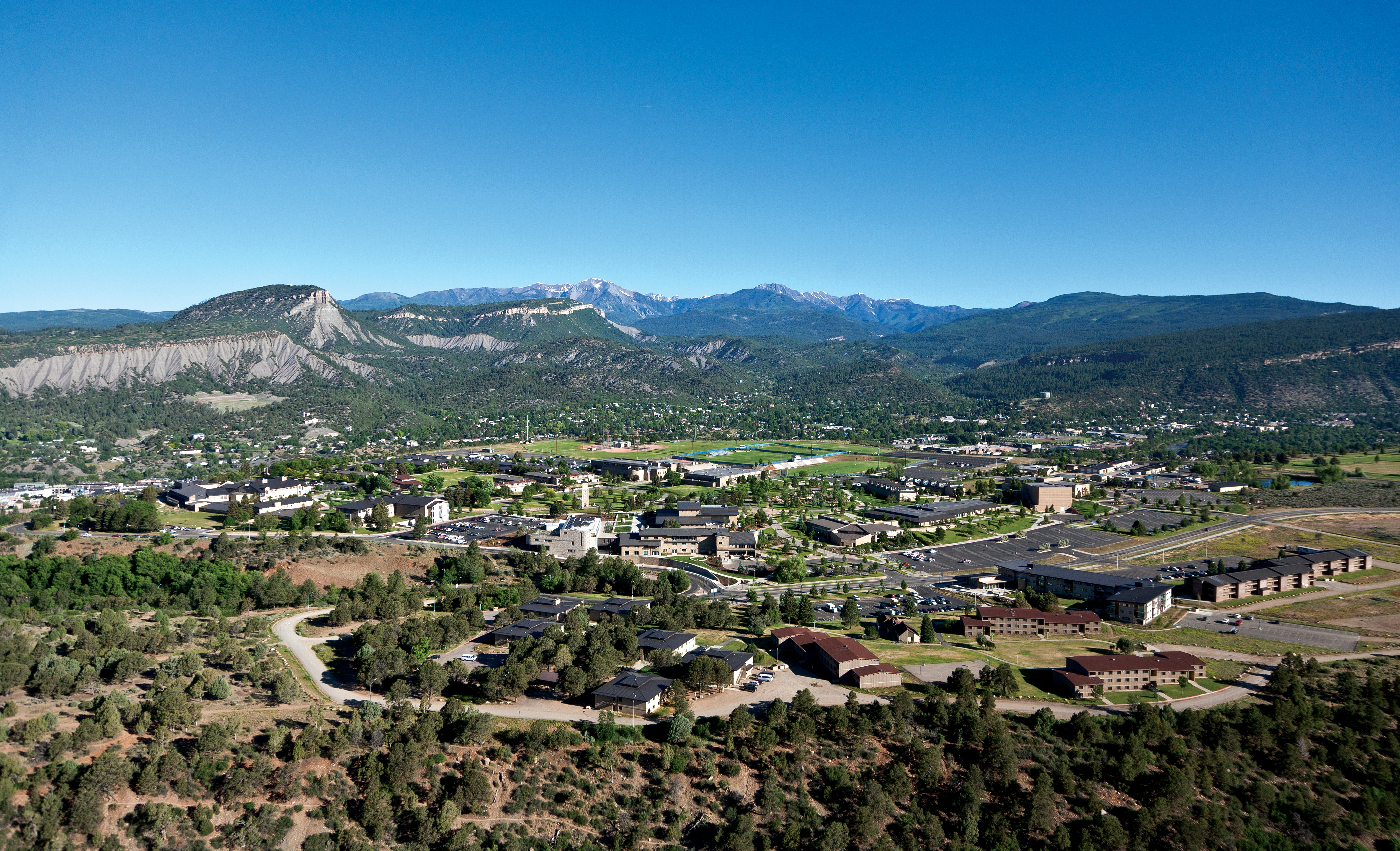 BA 353: Last Two Weeks
Inventory Control/EOQ Model
Remaining Assignments
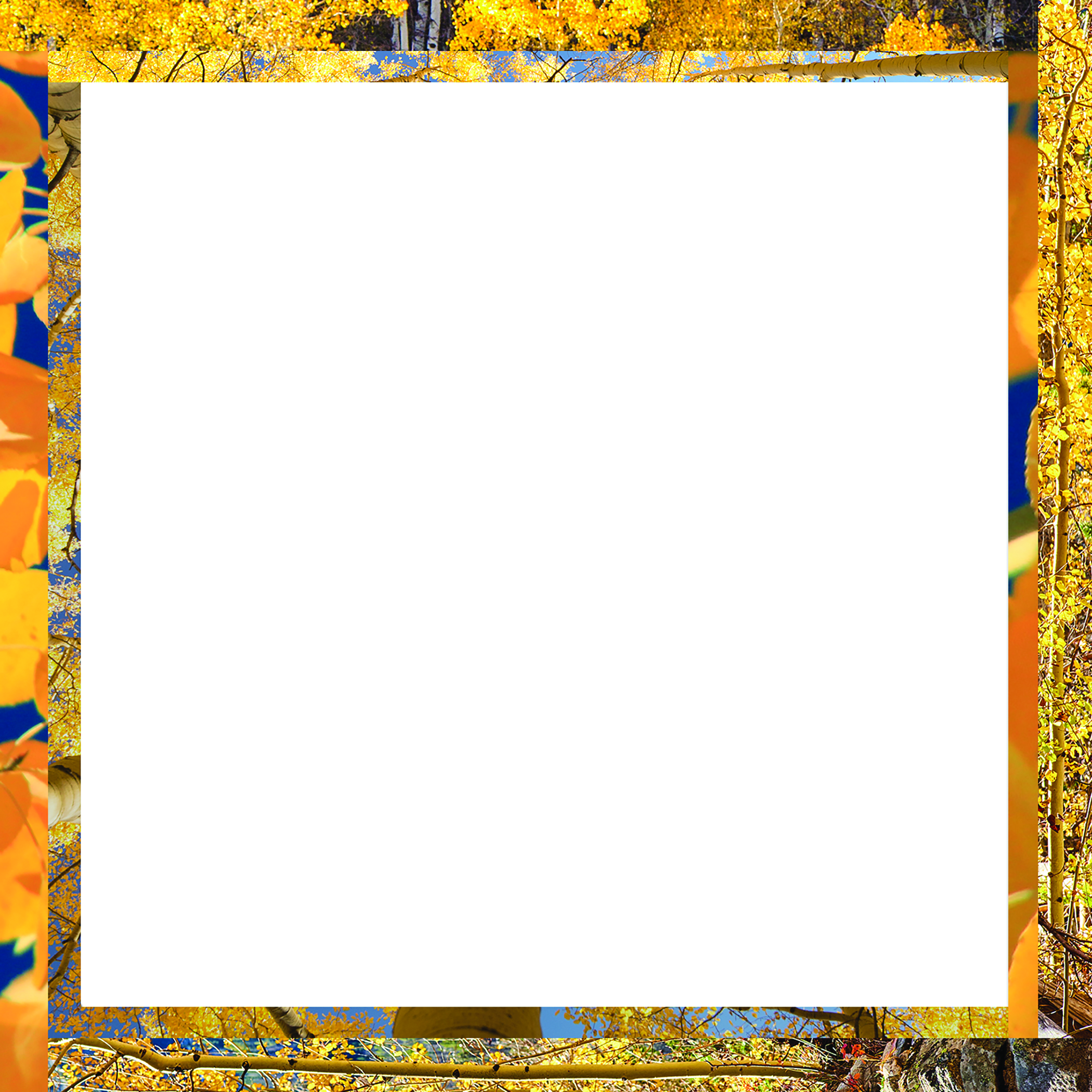 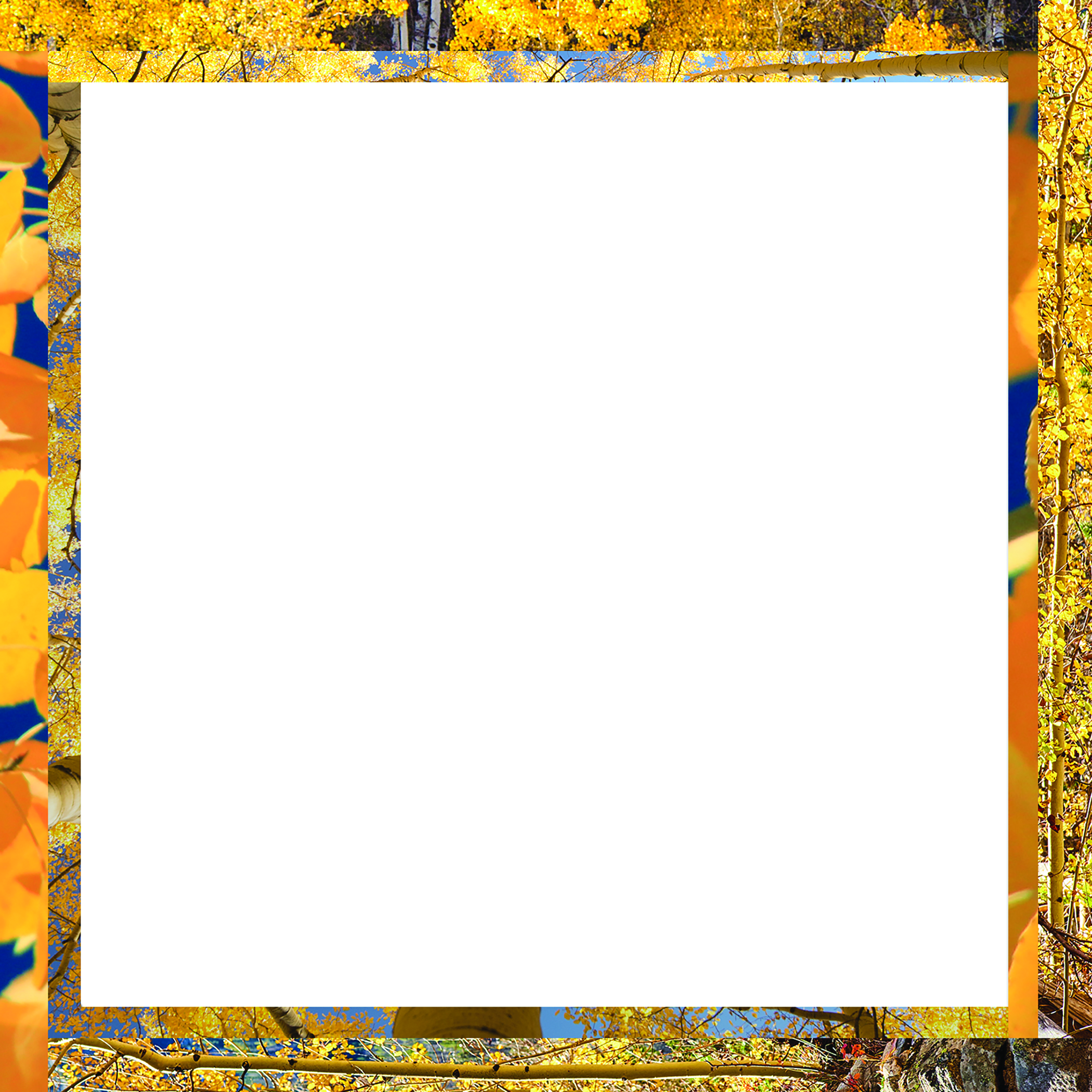 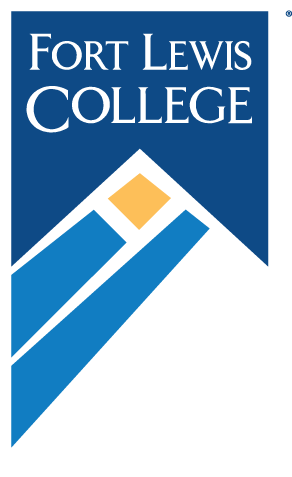 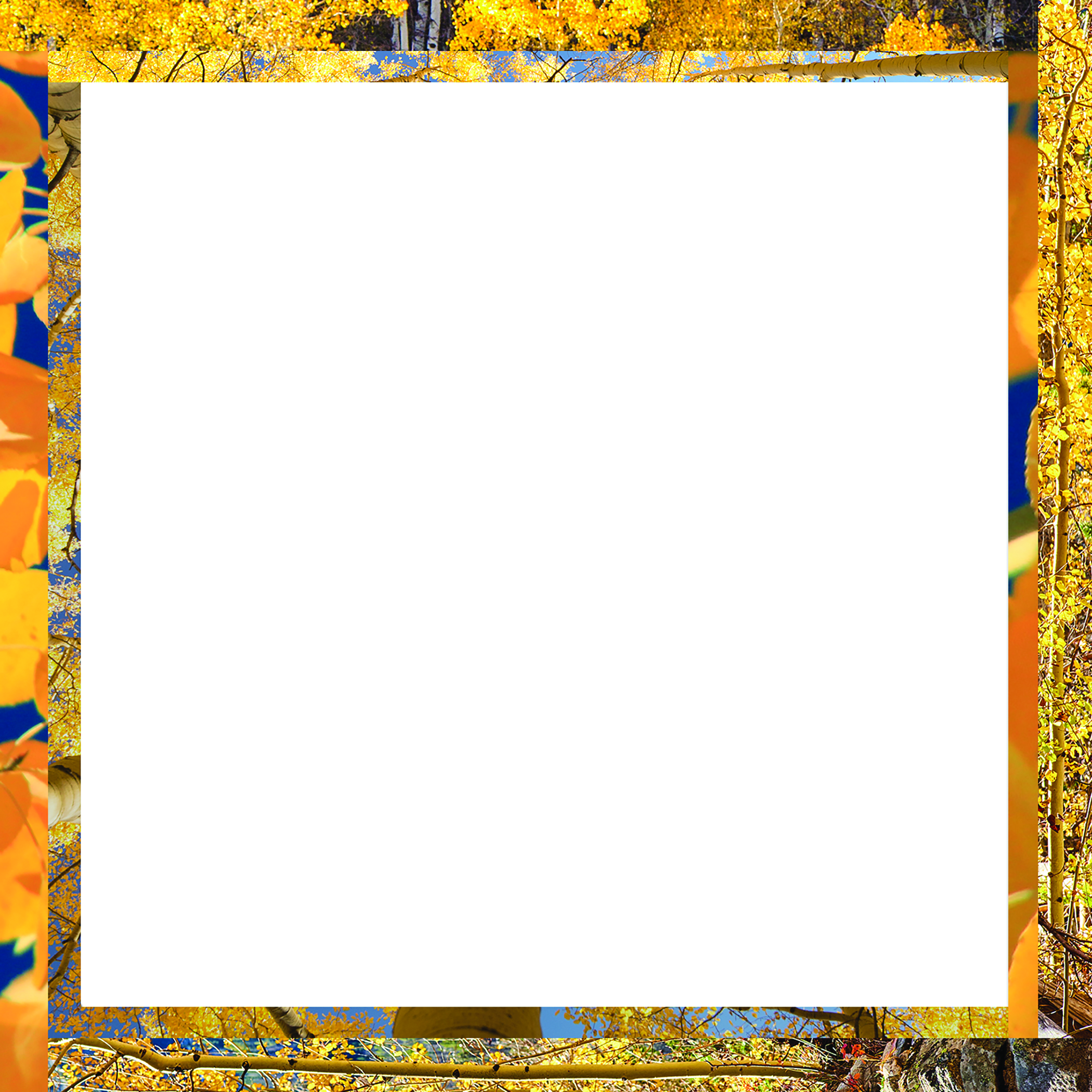 Inventory Control
Balance
Costs:
Holding
Setup/Delivery
Shortage
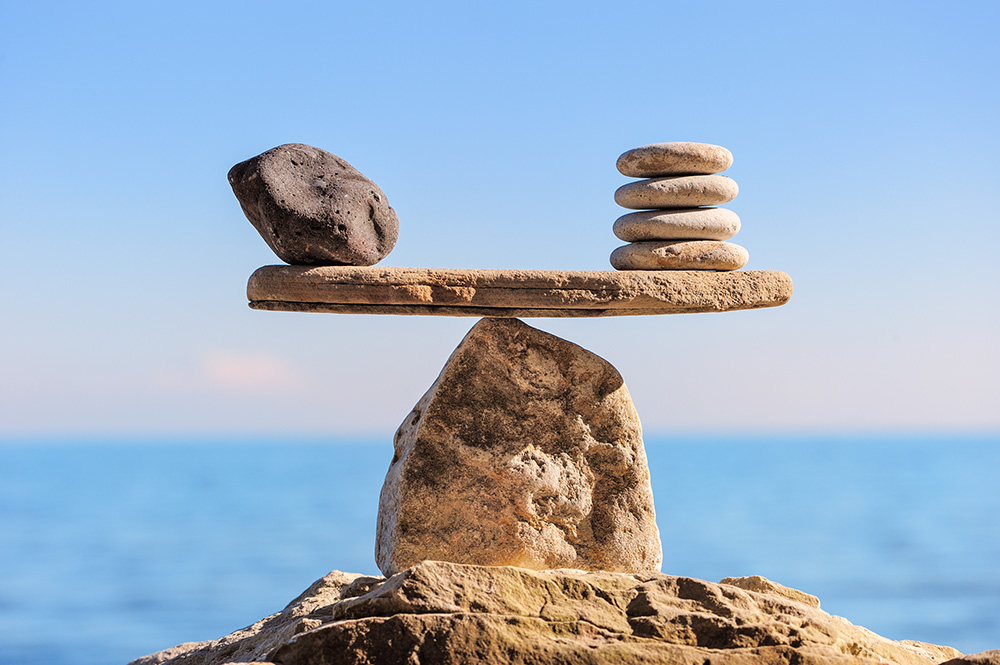 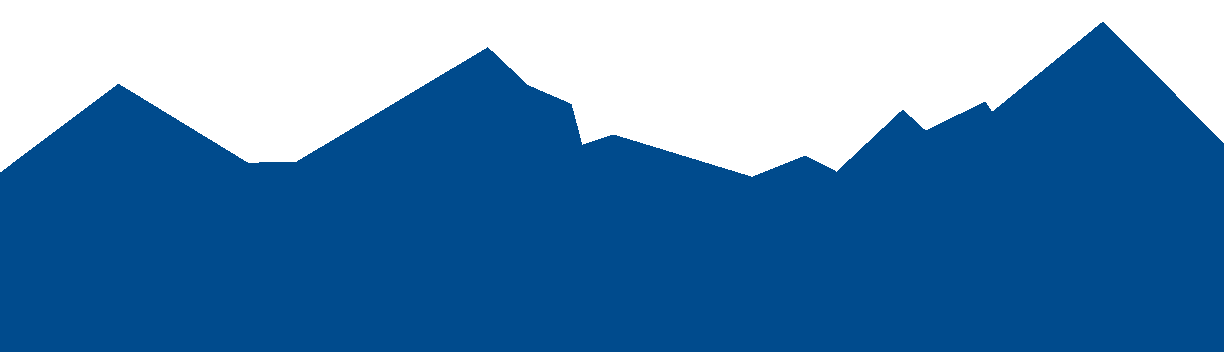 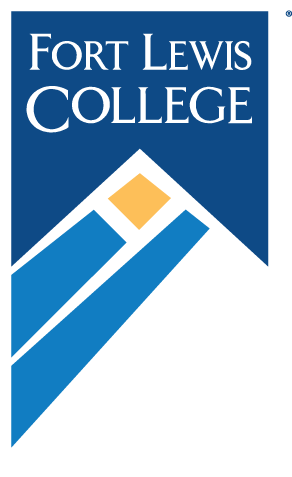 The Inventory Question
How much, and when?
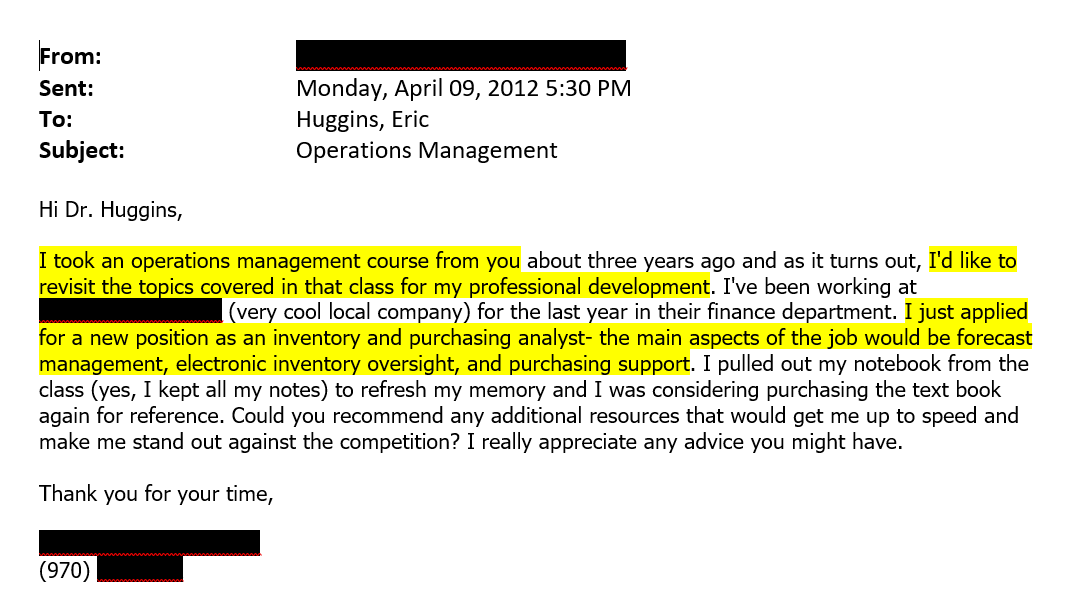 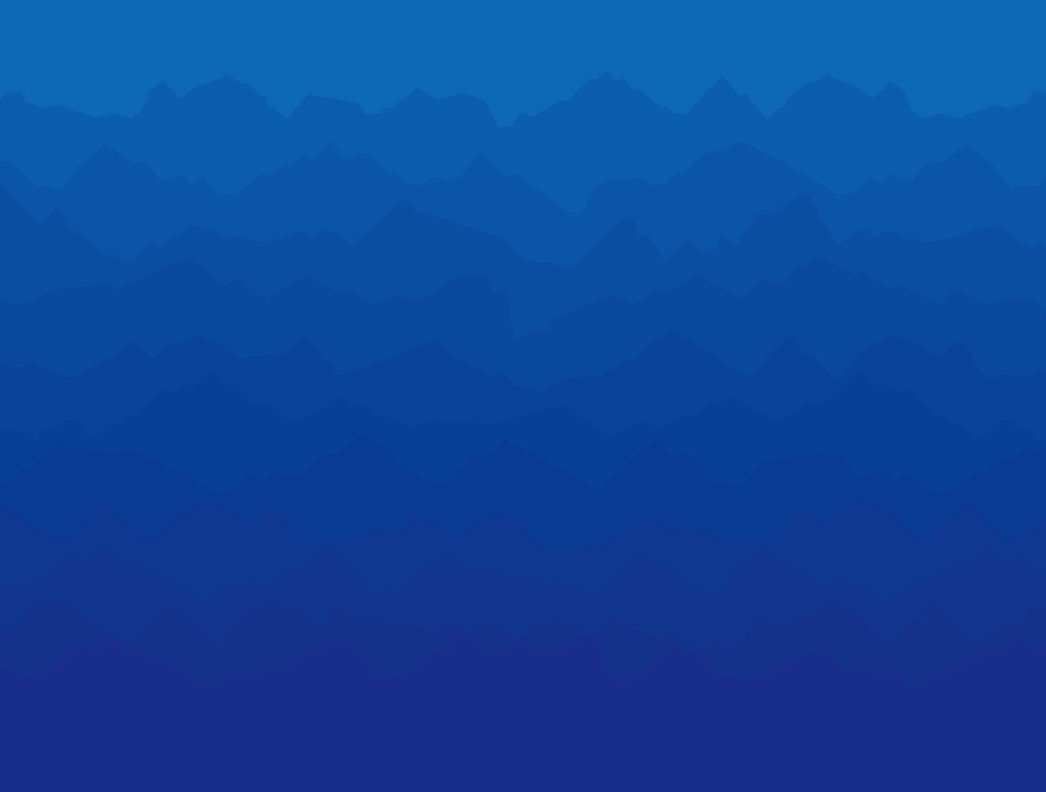 EOQ Model
EOQ = Economic Order Quantity
D = annual demand
S = setup/delivery cost
H = holding cost
Q = order quantity
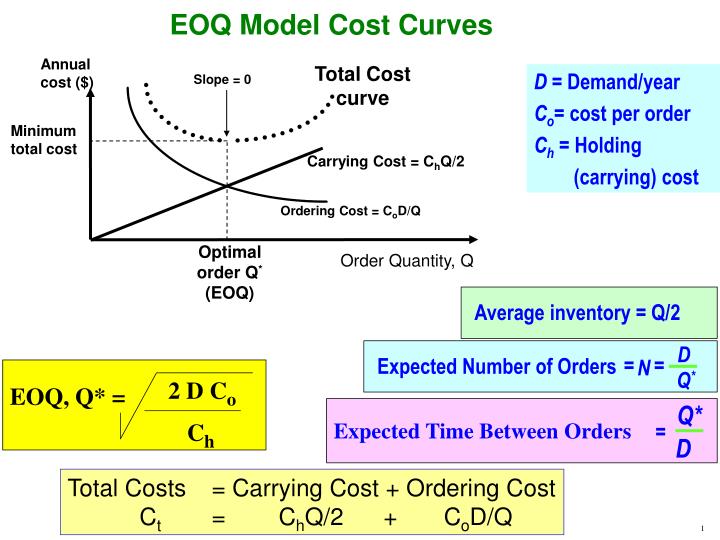 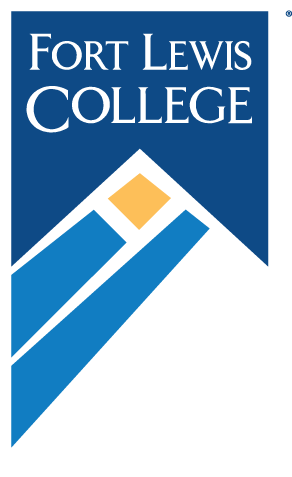 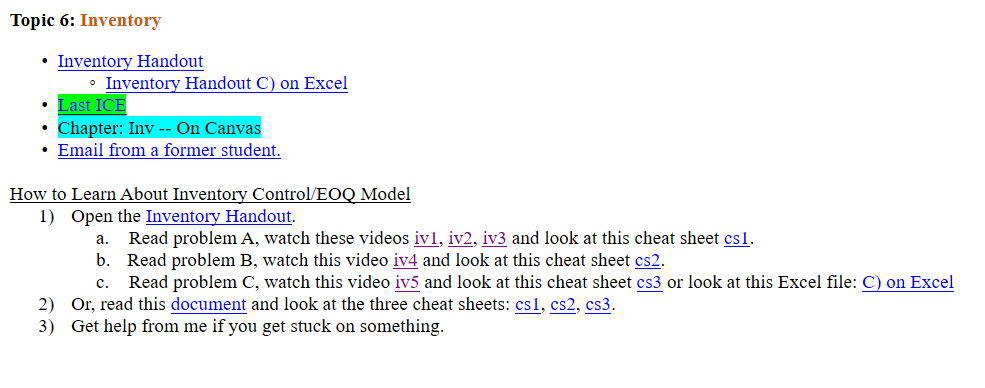 Remaining Class Sessions
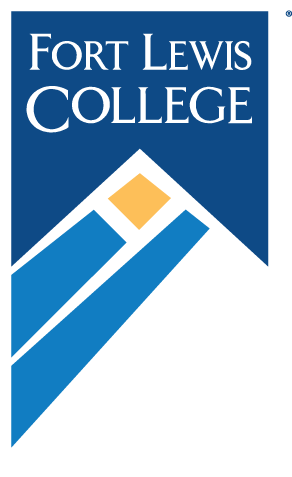 Remainder of the Semester

F 12/3, M 12/6, F 12/10 and Final Exam two-hour timeslot are “work” days.  This is five hours of class time to complete assignments, during which I will be available to help.
Plus side:  Lots of flexibility in your schedule, opportunity to finish early.
Down side:  Easy to procrastinate.  Too easy?
Question:  Do I need to create incentives/deadlines to thwart procrastination?
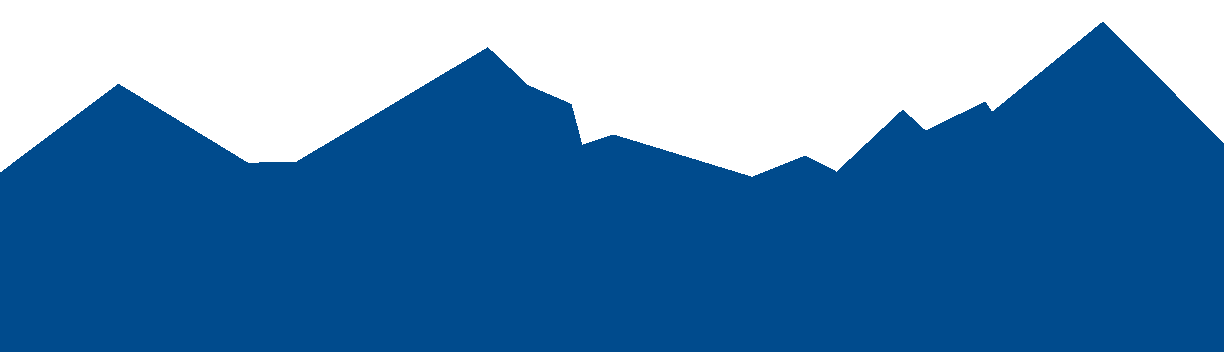 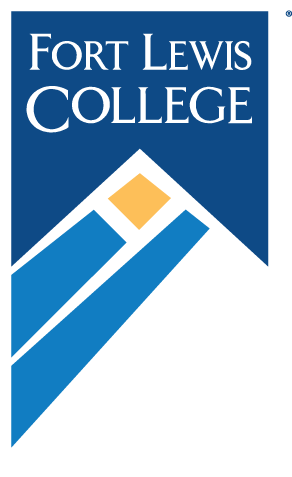 Remaining Assignments

Take Home Exam 3.1 or Assignment 5, due on Monday 12/6.
Last ICE, due on Friday 12/10.
Take Home Exam 3.2, due on Tuesday 12/14.
Individual Exam 3, due on Tuesday 12/14.
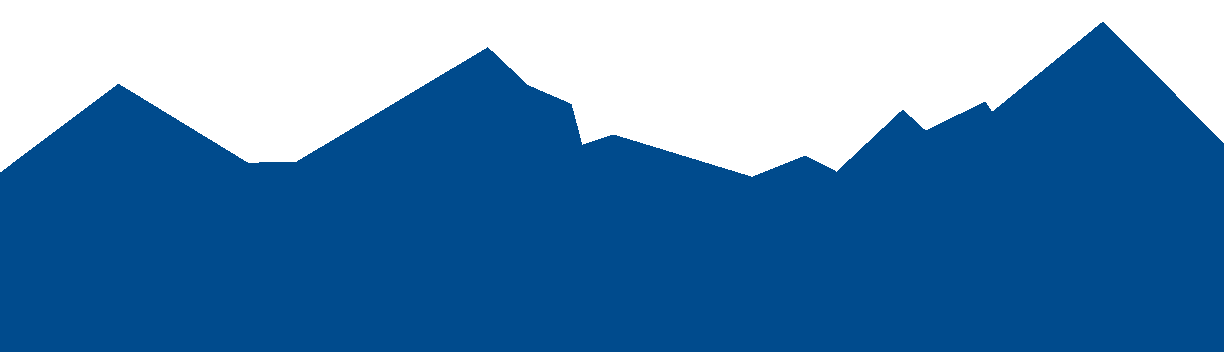 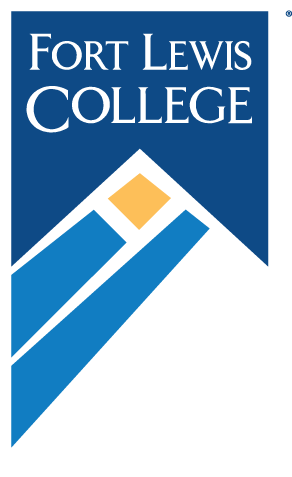 Operations Management: Activities that create goods and services efficiently.
Decision Analysis
Forecasting
Linear Programming
Project Management
Simulation
Inventory Control
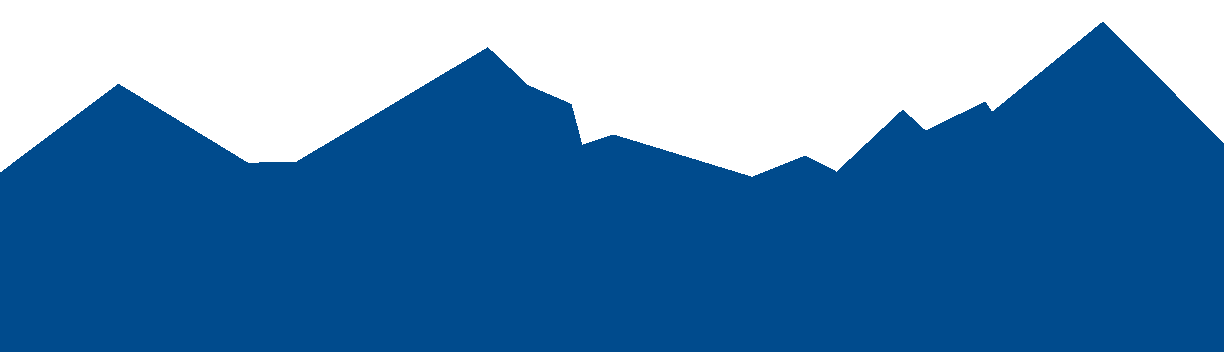 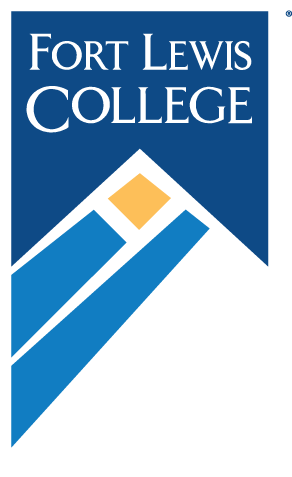 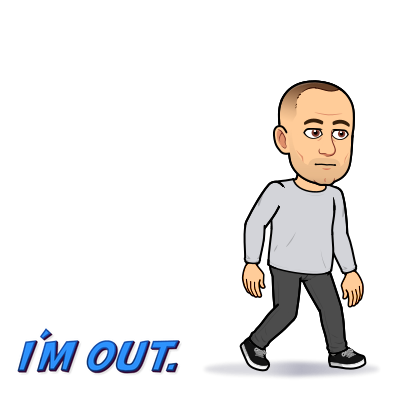